BIO113 BOTANYAssist. Prof. Şeyda Fikirdeşici Ergen
Cell, cell structure and shapes
They are the smallest structural units of living organisms that show vitality.
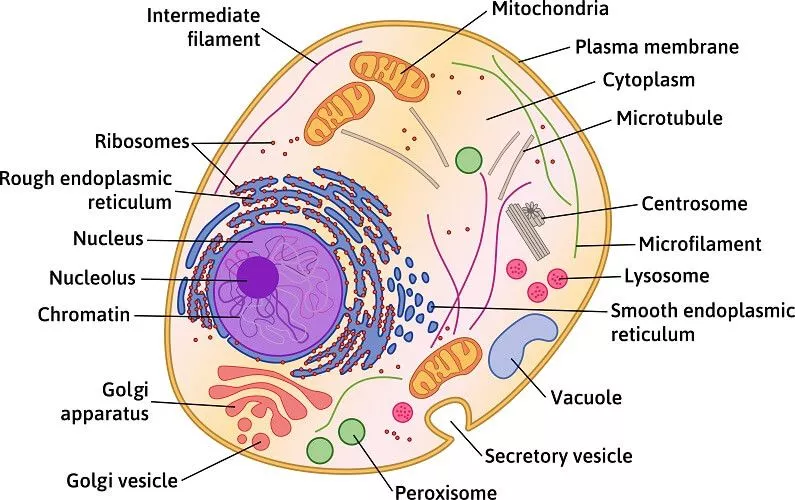 Historical Development of the Cell
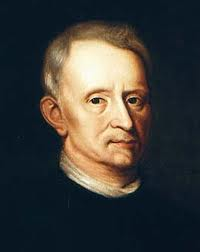 In 1665 Robert Hook describes the cell.
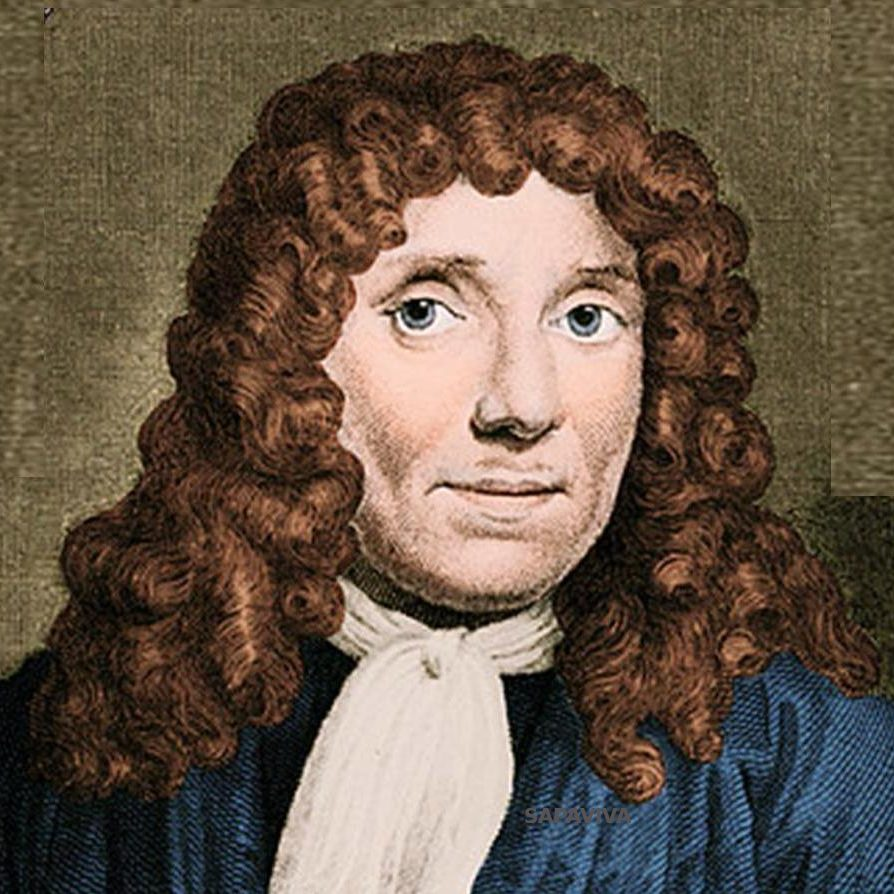 30 years later, Antonie van Leeuwenhoek studied bacteria, blood and muscle cells with the microscope he developed.
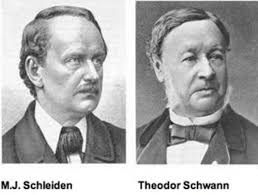 In the 19th century, Schleiden and Schwann laid the foundation of the Cell Theory.
Cell Shapes
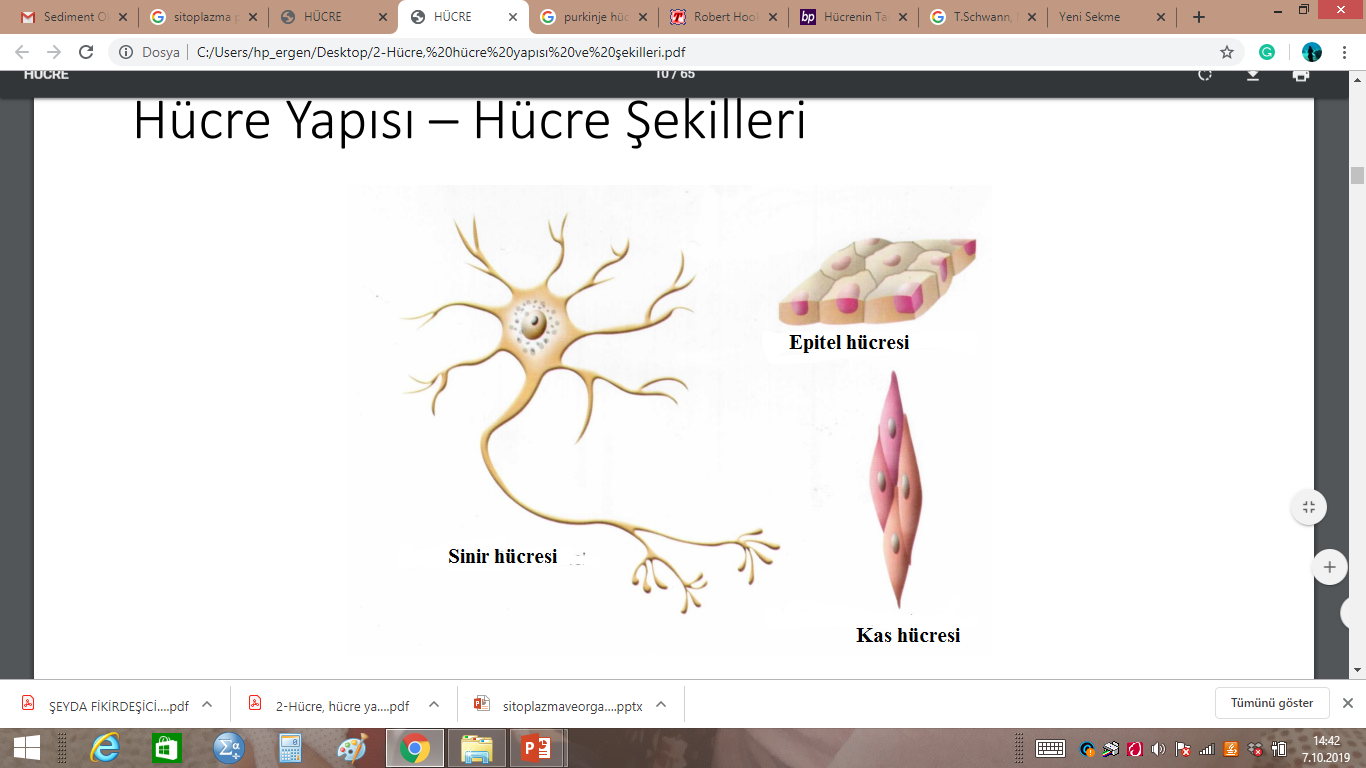 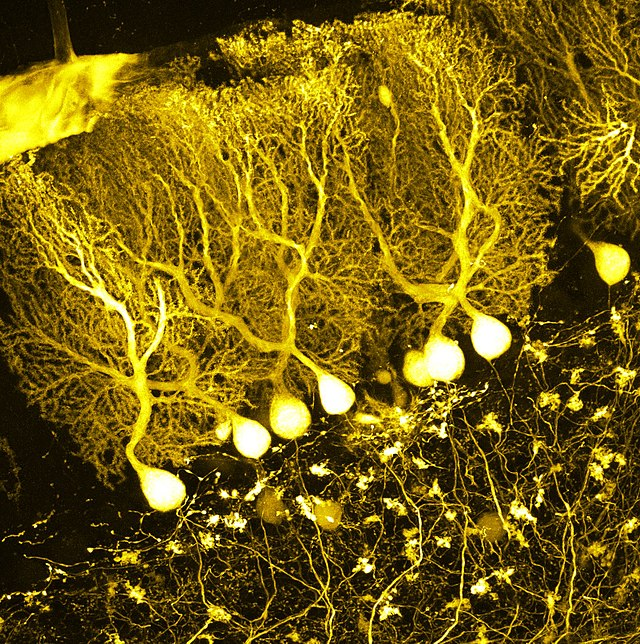 Purkinje hücreleri
Parts of the cell
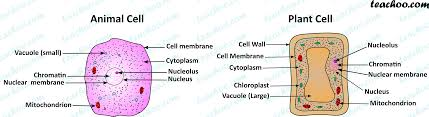 Nucleus
Cytoplasm
Endoplasmic reticulum (ER)
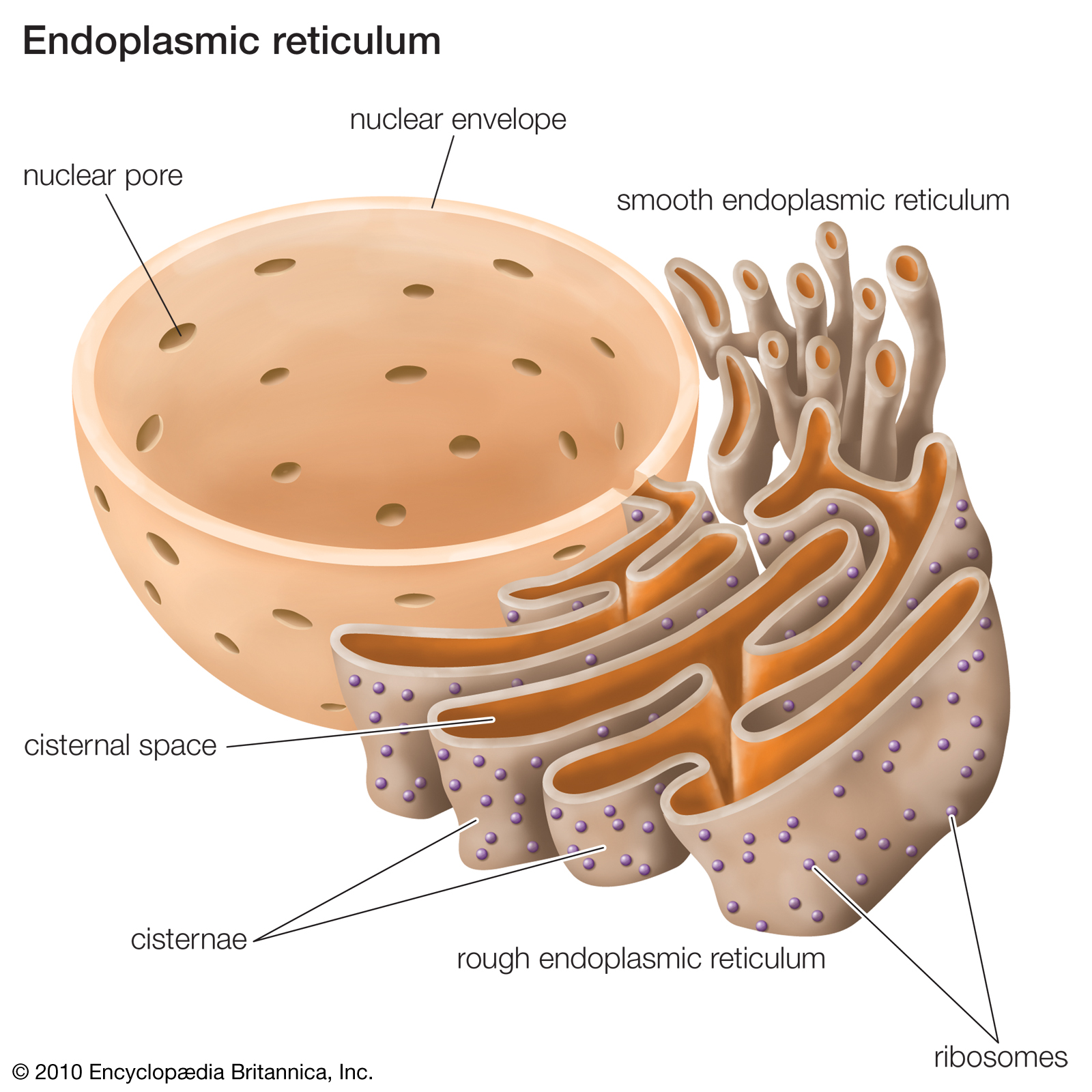 Ribosome
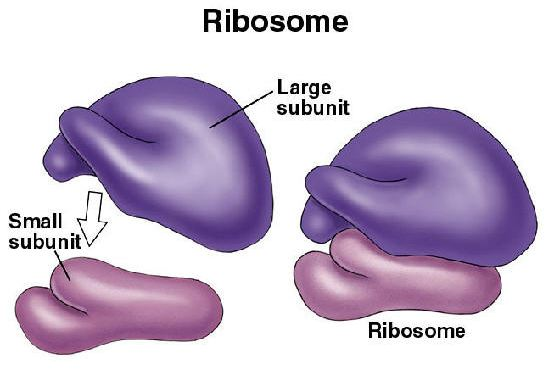 Golgi apparatus
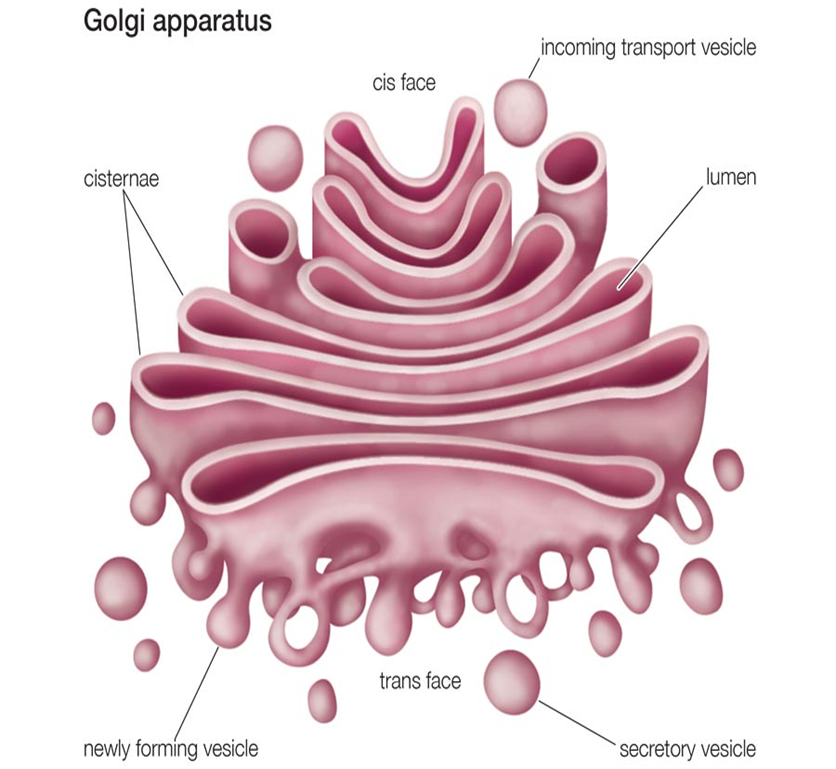 Lysosome
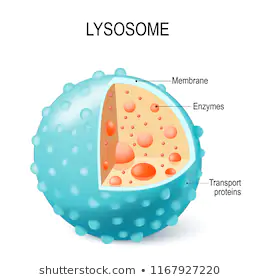 Mitochondria
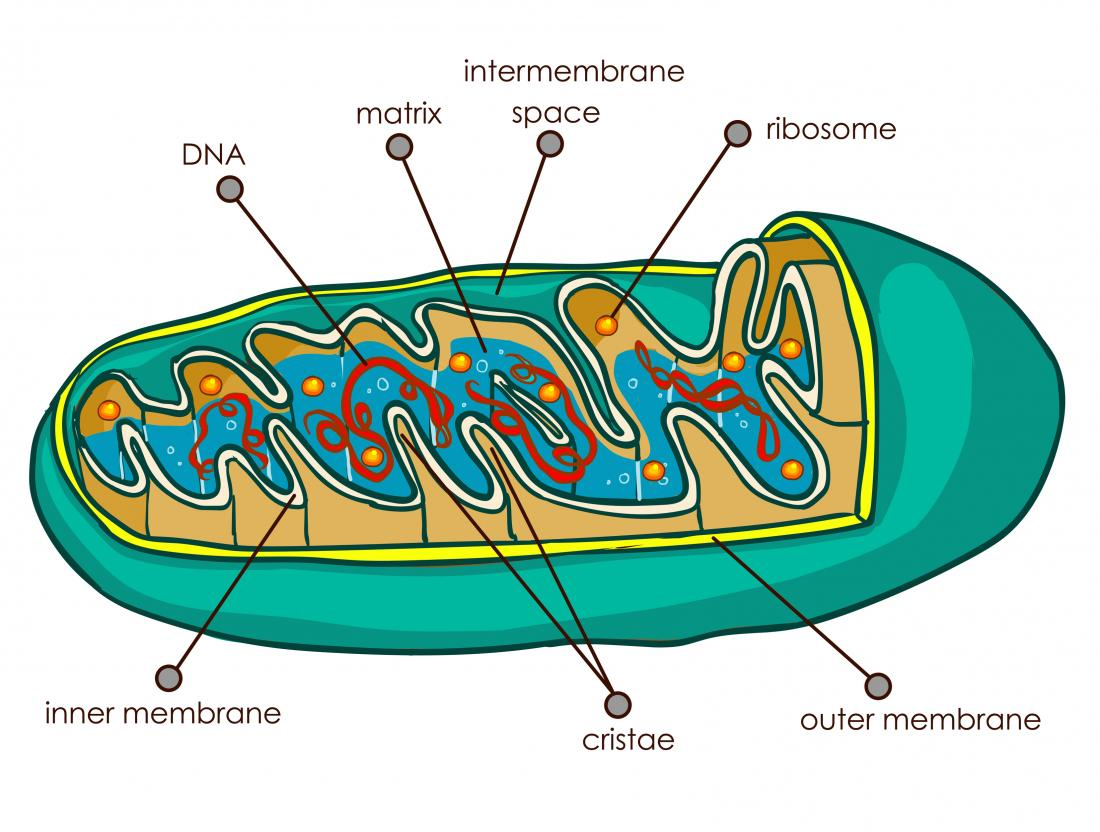 Vacuole
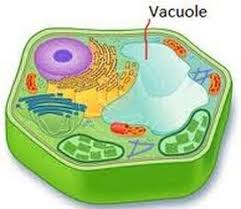 Plastids
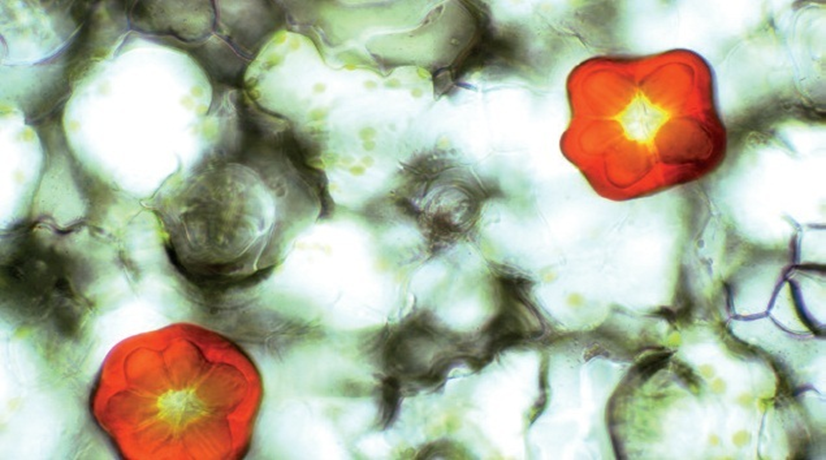 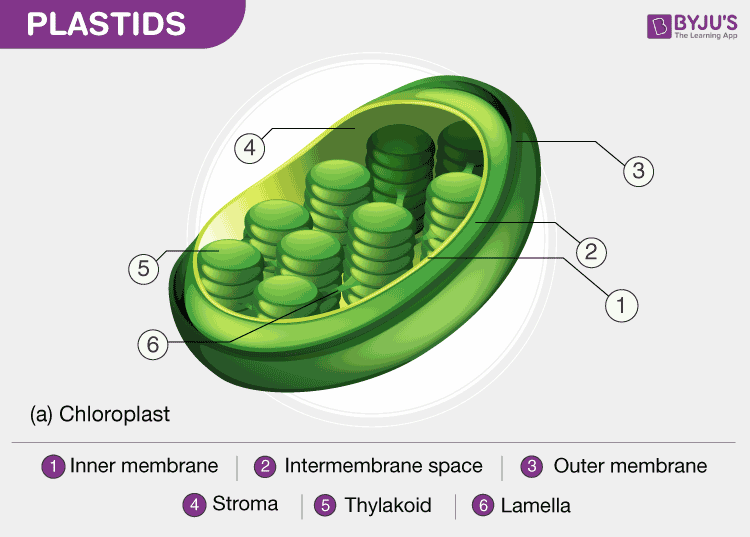 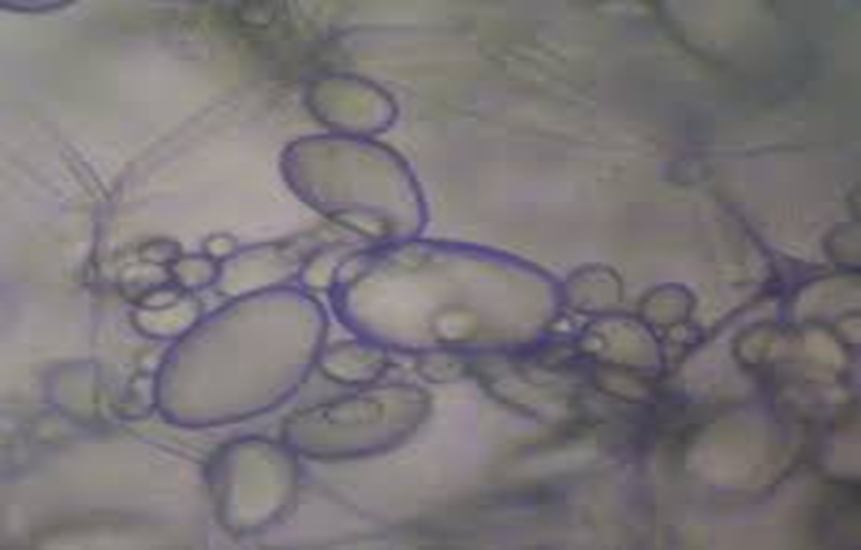 REFERENCES
Campbell, J.B.R. Biyoloji, Plame yayınları
Bozcuk, S. Genel Botanik, Hatiboğlu yayınları
Akman Y. 1998. Bitki Biyolojisine Giriş “Botanik”. Palme Yayıncılık, Ankara.
Bozcuk S. 2009. Genel Biyoloji. Hatipoğlu Basım ve Yayın San. Ltd. Şti., Ankara.
Dr. Ümit Bingöl Ders Notları, Ankara Üniversitesi Fen Fakültesi Biyoloji Bölümü